企业所得税疫情防控政策
南开区税务局
企业所得税疫情防控文件
LOREM IPSUM DOLOR SIT AMET CONSECTETUER LOREM
财政部 税务总局关于支持新型冠状病毒感染的肺炎疫情防控有关税收政策的公告
2020年第8号
财政部 税务总局公告
财政部 税务总局关于支持新型冠状病毒感染的肺炎疫情防控有关捐赠税收政策的公告
2020年第9号
财政部 税务总局公告
国家税务总局关于支持新型冠状病毒感染的                                                肺炎疫情防控有关税收征收管理事项的公告
2020年第4号
税务总局     公告
20%
点击添加标题
1
财政部 税务总局
关于支持新型冠状病毒感染的肺炎疫情防控有关税收政策的公告
留存备查资料：“自行判别、申报享受、相关资料留存备查”，参照总局公告[2018]年46号的规定执行
执行时间：自2020年1月1日起，截止日期视疫情情况另行公告
对疫情防控重点保障物资生产企业为扩大产能新购置的相关设备，允许一次性计入当期成本费用在企业所得税税前扣除。
申报表填报：在现行申报表中“固定资产一次性扣除”行次填报
疫情防控重点保障物资生产企业名单，由省级及以上发展改革部门、工业和信息化部门确定。
财政部   国家税务总局公告2020年8号
注意享受对象、资产用途、购进时间、资产类型
财政部  税务总局公告2020年第8号
受疫情影响较大的困难行业企业2020年度发生的亏损，最长结转年限由5年延长至8年。
延长亏损弥补期限的只针对困难行业2020年发生的亏损，也就是说该类企业2020年的亏损最长可在2028年度弥补。若该企业（非高新和科技型中小企业）2021年也发生了亏损，最迟可在2026年弥补。处理原则：先到期先弥补。
困难行业企业，包括交通运输、餐饮、住宿、旅游(指旅行社及相关服务、游览景区管理两类)四大类，具体判             断标准按照现行《国民经济行业分类》执行。困难行业企业2020年度主营业务收入须占收入总额(剔除不征税收入和投资收益)的50%以上。
如何判定收入占比超过50%：一个公司2020年收入1100万，餐饮收入100万，投资收益1000万。乍一看像一个投资公司，但餐饮收入占比=100/（1100-1000）=100%，所以它属于可以享受优惠的困难企业。
征管要求
LOREM IPSUM DOLOR SIT AMET CONSECTETUER LOREM
纳税人应自行判断是否属于困难行业企业，且主营业务收入占比符合要求。
自行判断
1
受疫情影响较大的困难行业企业按照8号公告第四条规定，适用延长亏损结转年限政策的，应当在2020年度企业所得税汇算清缴时，通过电子税务局提交《适用延长亏损结转年限政策声明》
提交声明
2
纳税人应在《声明》填入纳税人名称、纳税人识别号（统一社会信用代码）、所属的具体行业三项信息，并对其符合政策规定、主营业务收入占比符合要求、勾选的所属困难行业等信息的真实性、准确性、完整性负责。
填写规范
3
2
财政部 税务总局
关于支持新型冠状病毒感染的肺炎疫情防控有关捐赠税收政策的公告
财政部  税务总局公告2020年第9号
LOREM IPSUM DOLOR SIT AMET CONSECTETUER LOREM
一、企业和个人通过公益性社会组织或者县级以上人民政府及其部门等国家机关，捐赠用于应对新型冠状病毒感染的肺炎疫情的现金和物品，允许在计算应纳税所得额时全额扣除。（突破比例限制）
二、企业和个人直接向承担疫情防治任务的医院捐赠用于应对新型冠状病毒感染的肺炎疫情的物品，允许在计算应纳税所得额时全额扣除。（突破程序限制）
捐赠人凭承担疫情防治任务的医院开具的捐赠接收函办理税前扣除事宜。
三、国家机关、公益性社会组织和承担疫情防治任务的医院接受的捐赠，应专项用于应对新型冠状病毒感染的肺炎疫情工作，不得挪作他用。
四、本公告自2020年1月1日起施行，截止日期视疫情情况另行公告。
征管要求
LOREM IPSUM DOLOR SIT AMET CONSECTETUER LOREM
企业根据9号公告规定享受全额税前扣除政策时，凡通过公益性社会组织或者县级以上人民政府及其部门等国家机关，捐赠用于应对新冠肺炎疫情的现金和物品的，应及时要求对方开具公益事业捐赠票据，在票据中注明相关疫情防控捐赠事项。该捐赠票据由企业妥善保管、自行留存。
    凡直接向承担疫情防治任务的医院捐赠用于应对新冠肺炎疫情的物品的，应妥善保管、自行留存对方开具的捐赠接收函。
9号公告第一条所称“公益性社会组织”，是指依法取得公益性捐赠税前扣除资格的社会组织。
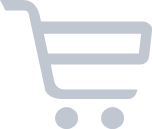 根据财税[2015]141号，为减轻社会组织负担，由财政、税务、民政等部门结合社会组织登记注册、公益活动情况联合确认公益性捐赠税前扣除资格，并以公告形式发布名单。
征管要求
LOREM IPSUM DOLOR SIT AMET CONSECTETUER LOREM
Q:企业月(季)度预缴申报时能否享受疫情防控捐赠支出全额扣除政策?
A:企业所得税法及其实施条例规定，企业分月或分季预缴企业所得税时，原则上应当按照月度或者季度的实际利润额预缴。企业在计算会计利润时，按照会计核算相关规定，疫情防控捐赠支出已经全额列支，企业按实际会计利润进行企业所得税预缴申报，疫情防控捐赠支出在税收上也实现了全额据实扣除。因此，企业月(季)度预缴申报时就能享受到该政策。
。
年度申报提示：企业享受9号公告规定的全额税前扣除政策的，采取“自行判别、申报享受、相关资料留存备查”的方式，并将捐赠全额扣除情况填入企业所得税纳税申报表相应行次。
本视频仅用于企业所得税汇算清缴培训和辅导，内容如有与国家法律法规违背之处以国家法律法规为准；严禁任何单位或个人将本视频提供的内容与服务用于商业、盈利、广告性等目的；本视频版权属于国家税务总局天津市南开区税务局，任何媒体、网站或个人转载或引用本视频时必须合理使用、善意使用，并注明具体的来源，不得对内容原意进行曲解、修改。
谢谢欣赏
THANK YOU FOR WATCHING